Декорирование изделия
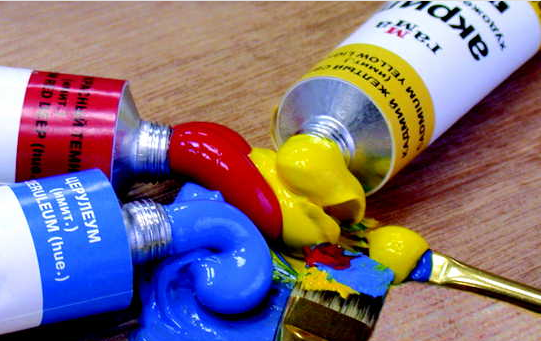 Подготовила: педагог ДО Суханова Е.Н.
Кружок: Моделирование и дизайн «Космопринт»
Группы: 10.11.12
Цель: научить учащихся к декорированию изделия на примере эко-сумки
Задачи:
Ознакомить учащихся с понятием декор, декорирование;
Ознакомить с видами декоративной отделки
- Развивать навыки самостоятельной работы;
Формировать эстетический вкус.

Методы обучения: наглядно-иллюстративный (презентация), самостоятельная работа учащихся.
Что такое декорирование?
К нам пришло из Франции. Французы позаимствовали слово из латинского языка.
От латинского слова. decoro – украшаю. Декор (украшение) – это элемент отделки сооружения, интерьера, предмета, изделия. Значит декорирование - это система украшений сооружения или изделия (одежды).
Декорирование одежды, прежде всего, направлено на придание одежде в целом или ее отдельным элементам неповторимости, изысканность, уникальность, индивидуальность, женственности и шарма.
Виды декорирования
Итак, изделие можно декорировать:
- логотипом;- клееными или пришивными аппликациями;- разноцветными бусинами, бисером и стеклярусом;- всевозможными пуговицами;- стразами;- разнообразными пайетками;- расписными элементами, нанесенными при помощи фломастеров, краски и так далее;- разноцветными лентами, тесьмой и кружевами;- ручной вышивкой или декоративными стежками.
Декорирование эко-сумки
Материалы для декорирования:
- однотонная  эко-сумка; 
- непромокаемая подложка; 
- акриловые краски по ткани ; 
- кисти;
- Малярный или двусторонний  скотч.
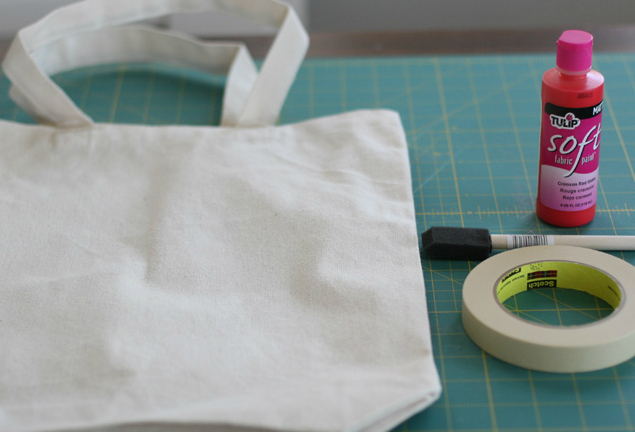 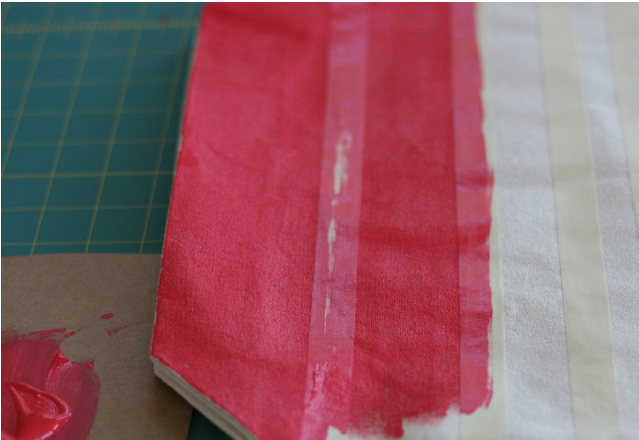 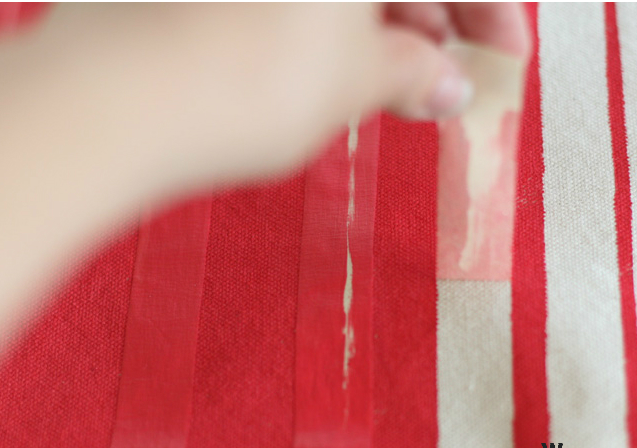 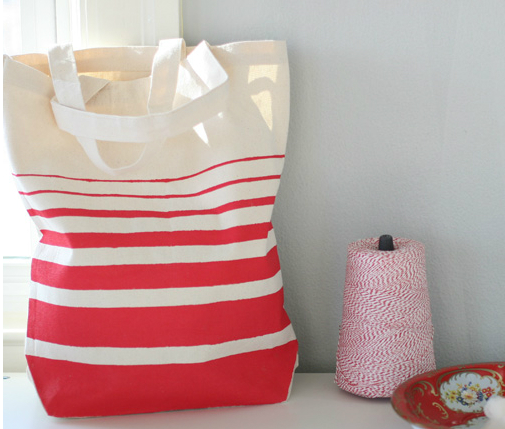 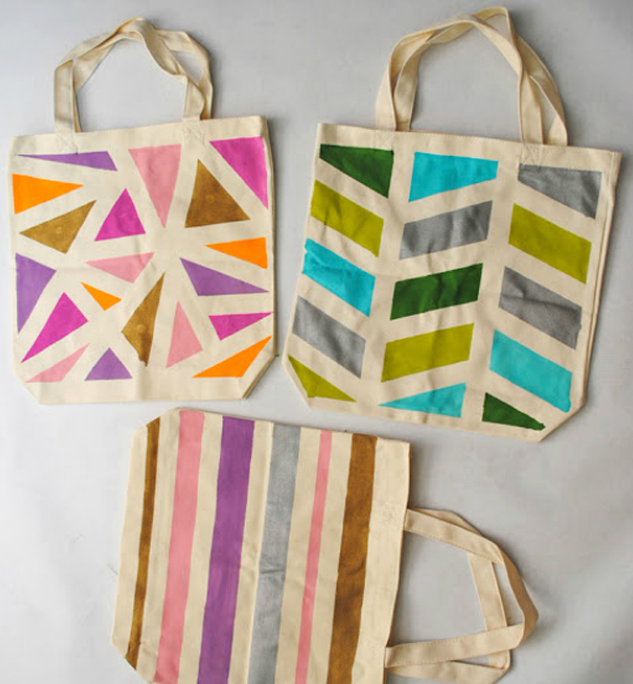